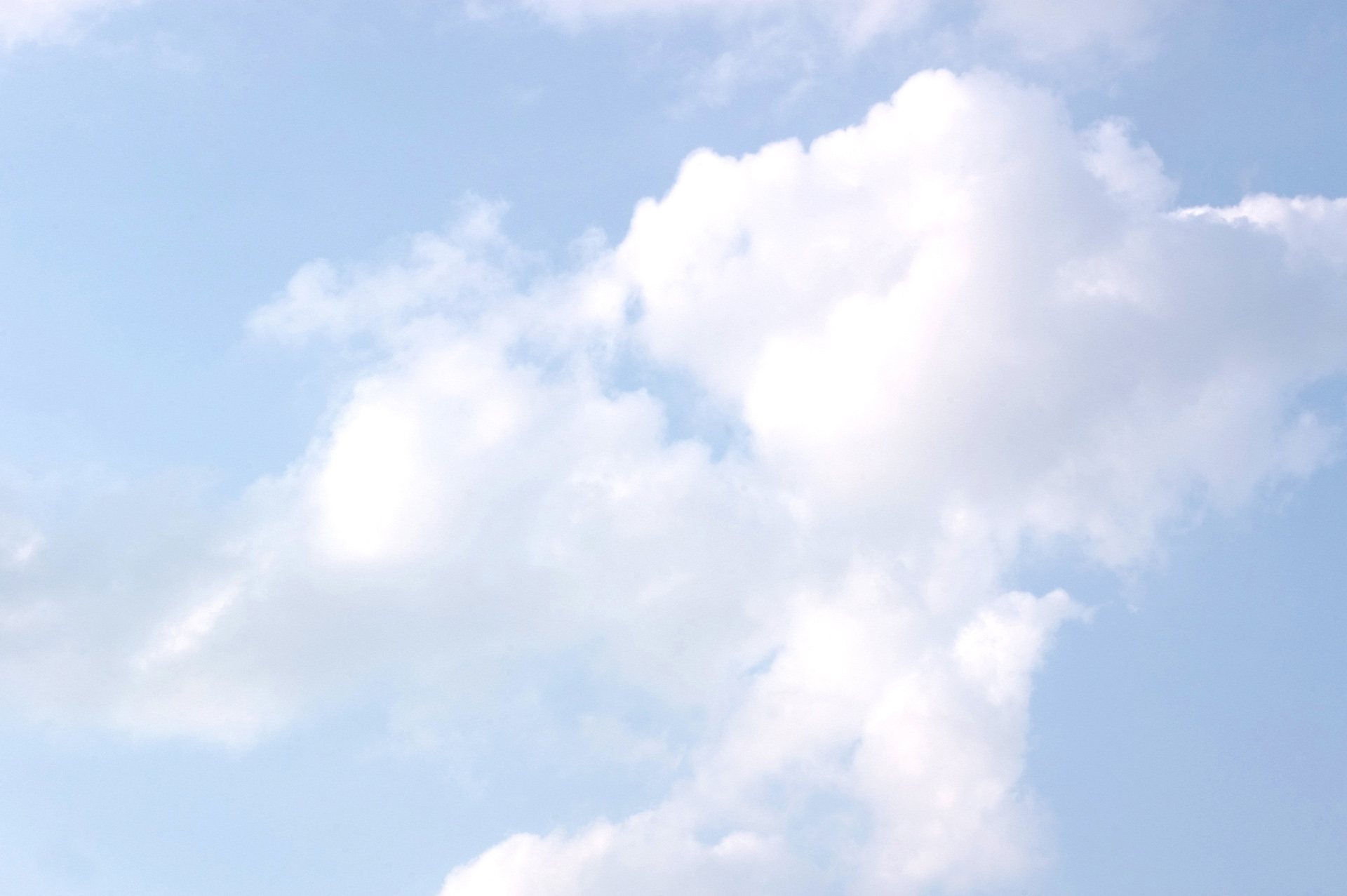 Дом, где согреваются сердца…
(опыт работы игровой комнаты Центральной детской библиотеки 
 п. Залари с детьми, попавшими в трудную жизненную ситуацию)
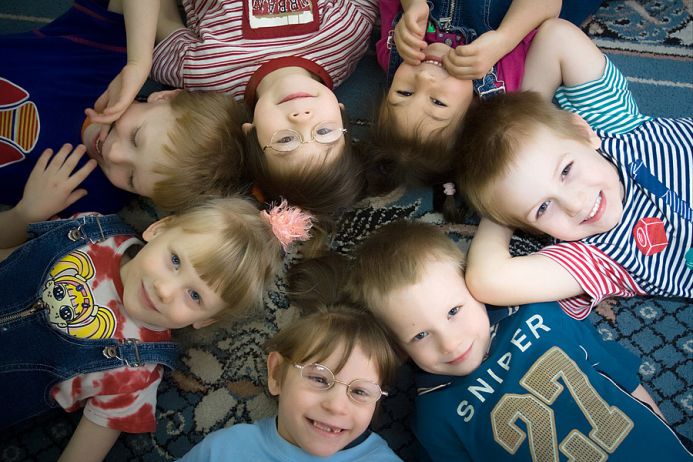 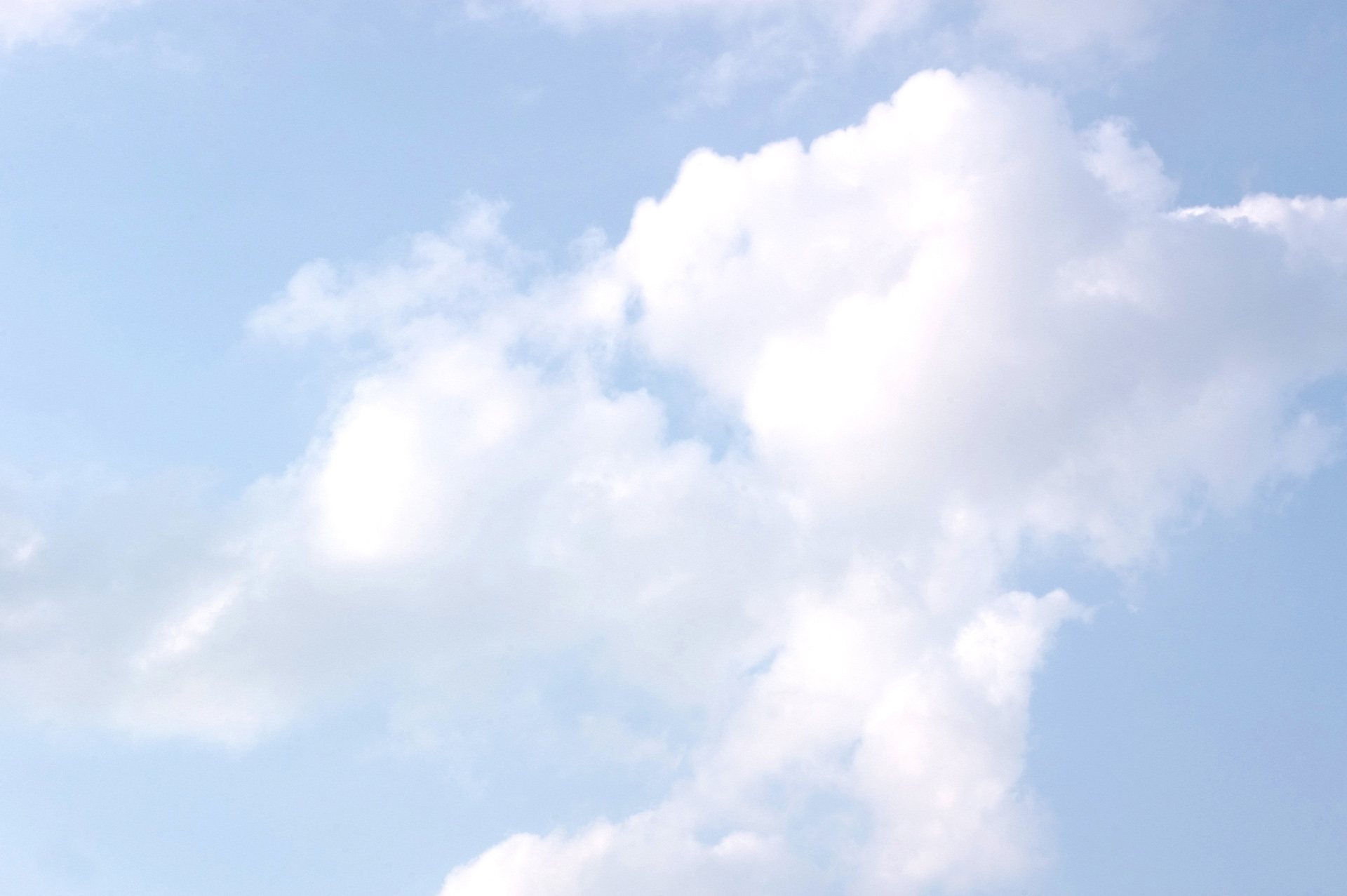 Игровая комната - структурное подразделение Центральной детской библиотеки
Дата создания: 2001 год
Категория посетителей: дети, вне зависимости от социального статуса и места проживания, родители с детьми
Возраст посетителей: от 4 до 12 лет
 Ежедневное количество посетителей:  25 – 30 человек
Число постоянных посетителей: 68 человек
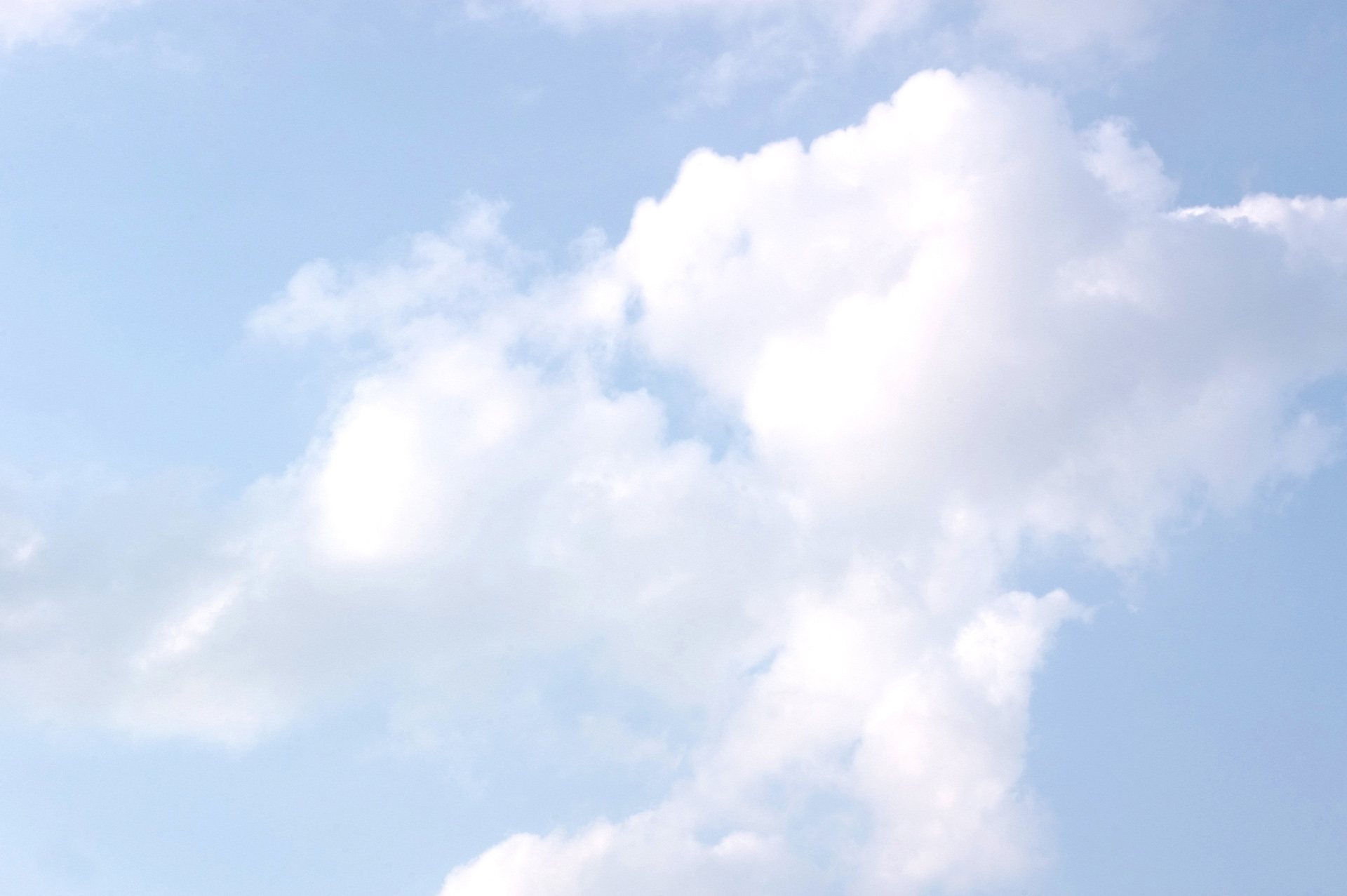 Главный принцип деятельности игровой комнаты
«К полезному – через интересное»
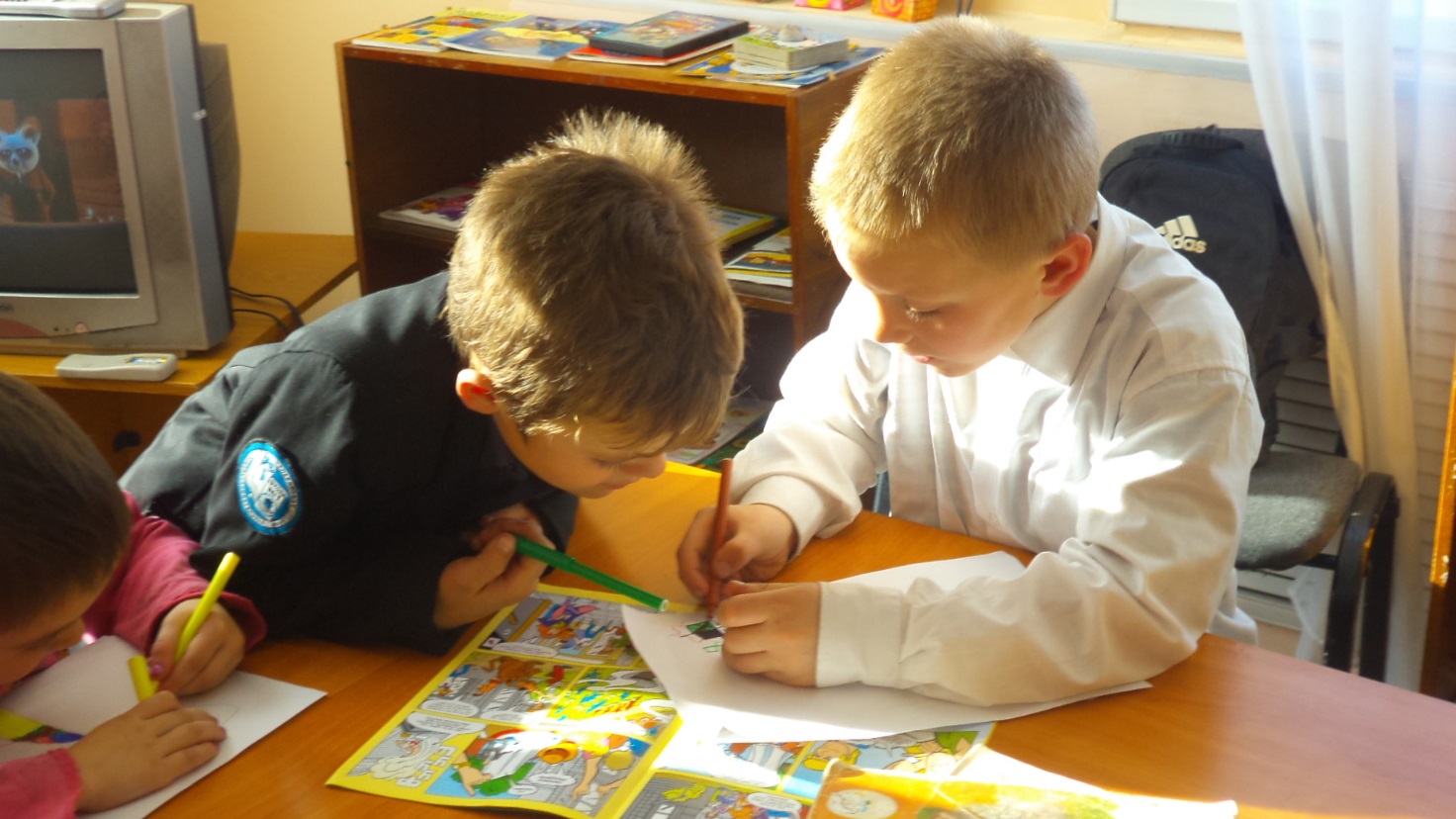 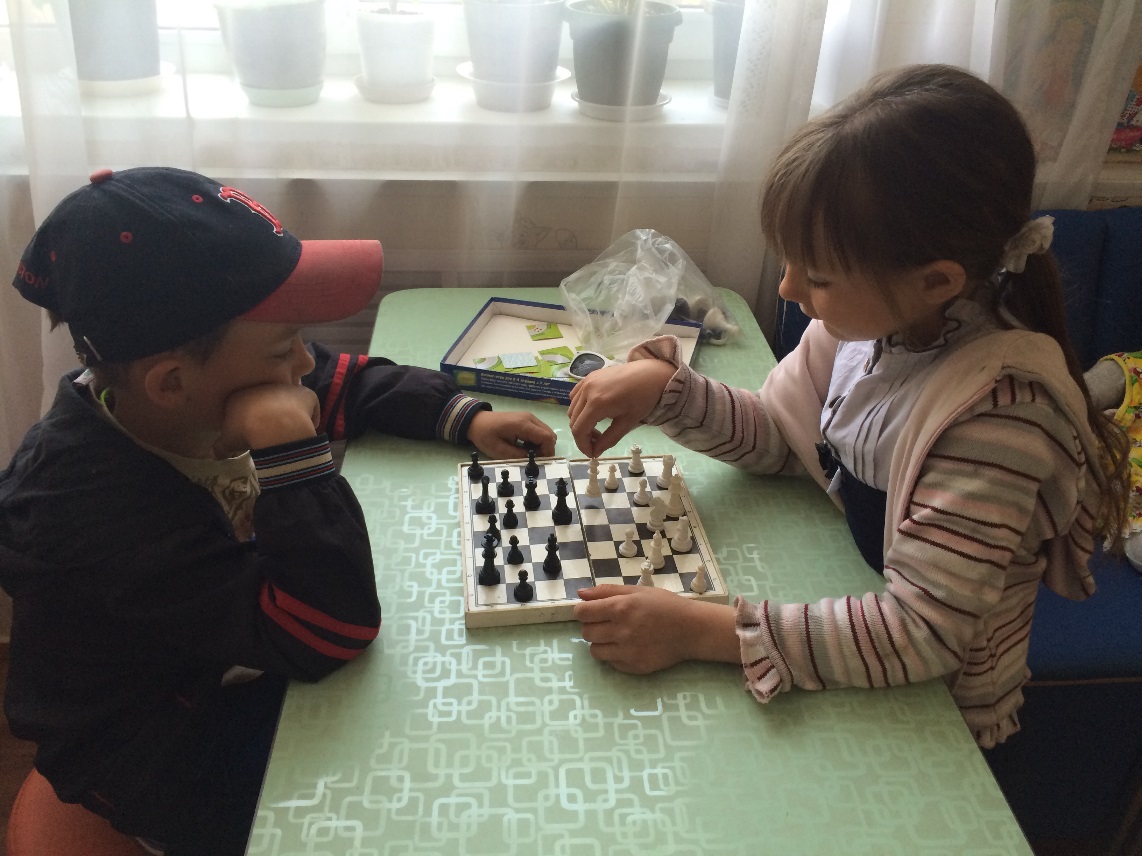 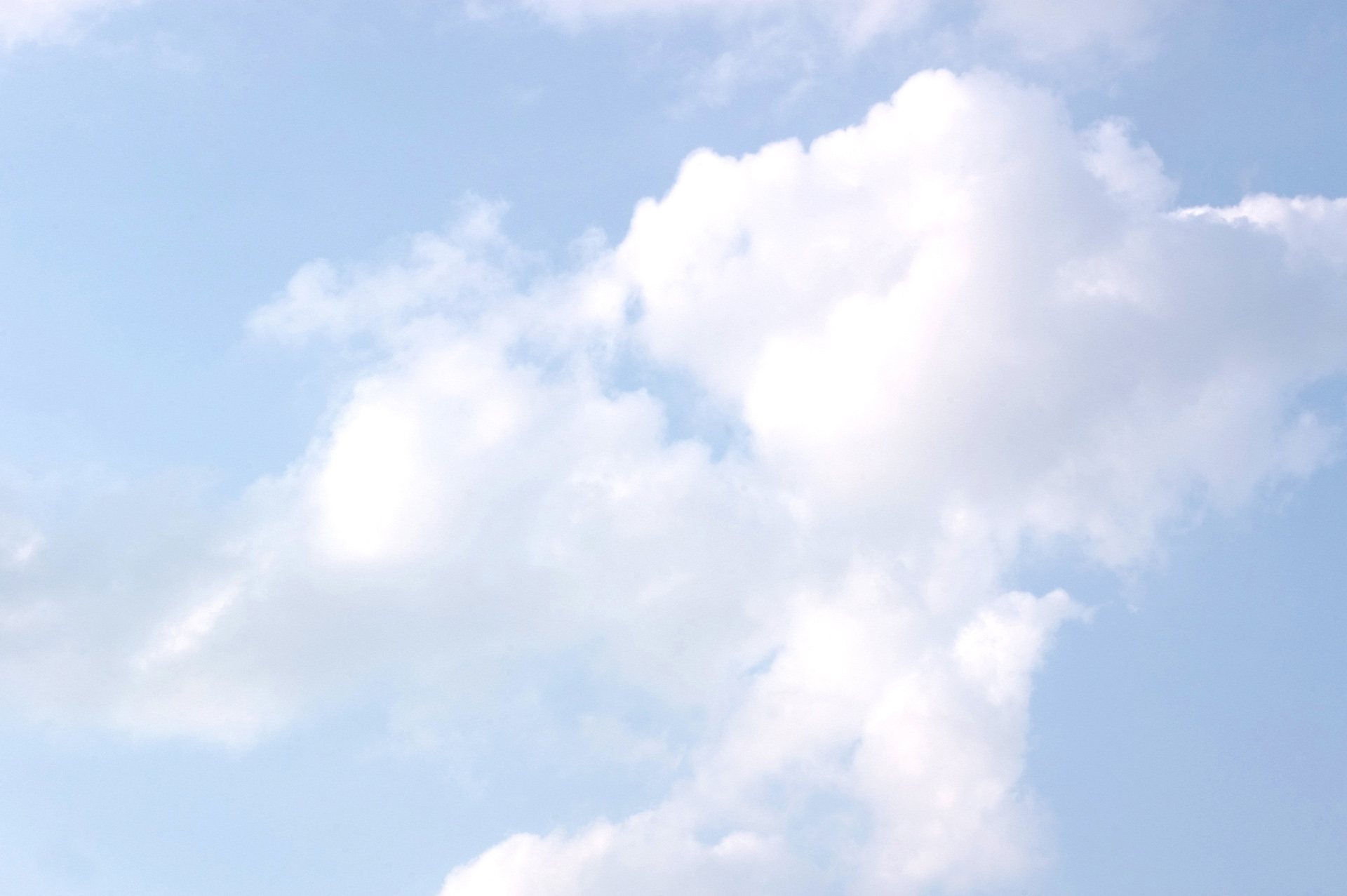 Ресурсная база
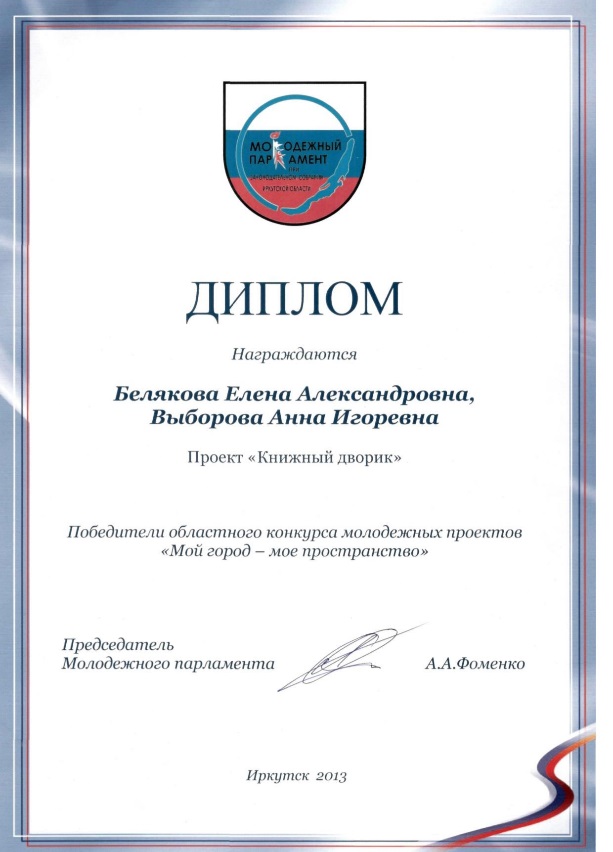 Штатная численность: 0,5 ставки библиотекаря
Материальная база: корпусная и мягкая мебель, аудиовизуальная техника, 
фонд  развивающих игр и игрушек, медиатека, наборы для творчества.
Финансирование
    средства гранта, полученные по проекту  «Лекотека-это важно»
 ( 2001 год - 20 000 руб.)
средства, полученные  на реализацию проекта «Книжный дворик» 
(2013 год – 38 000 руб.)
социальные акции, спонсорская помощь, благотворительность
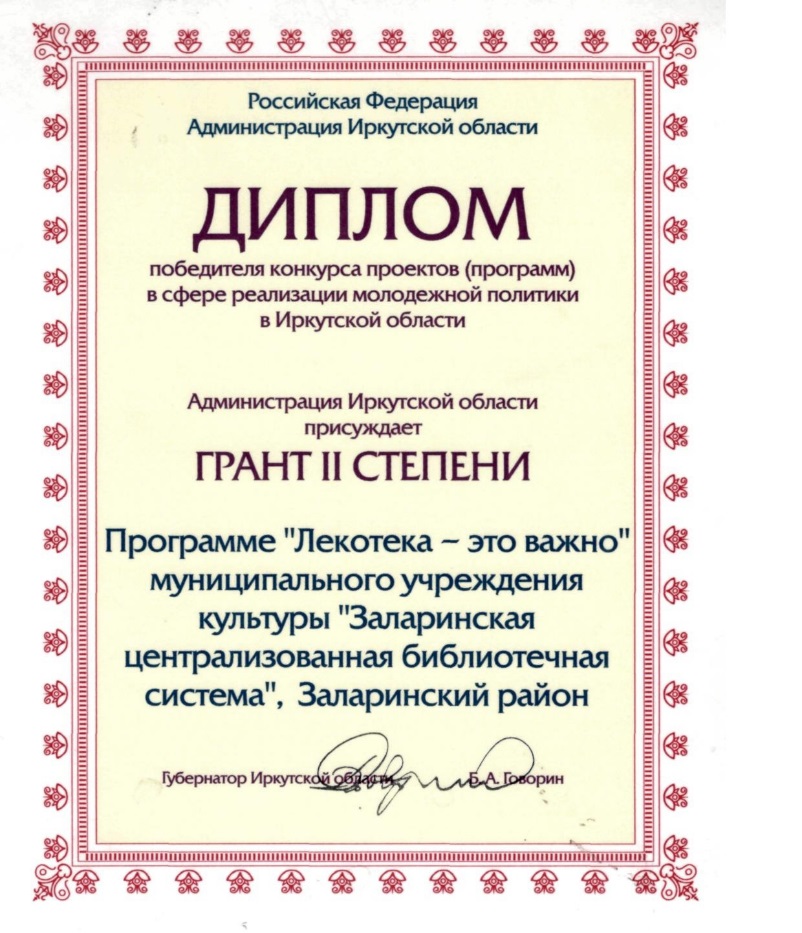 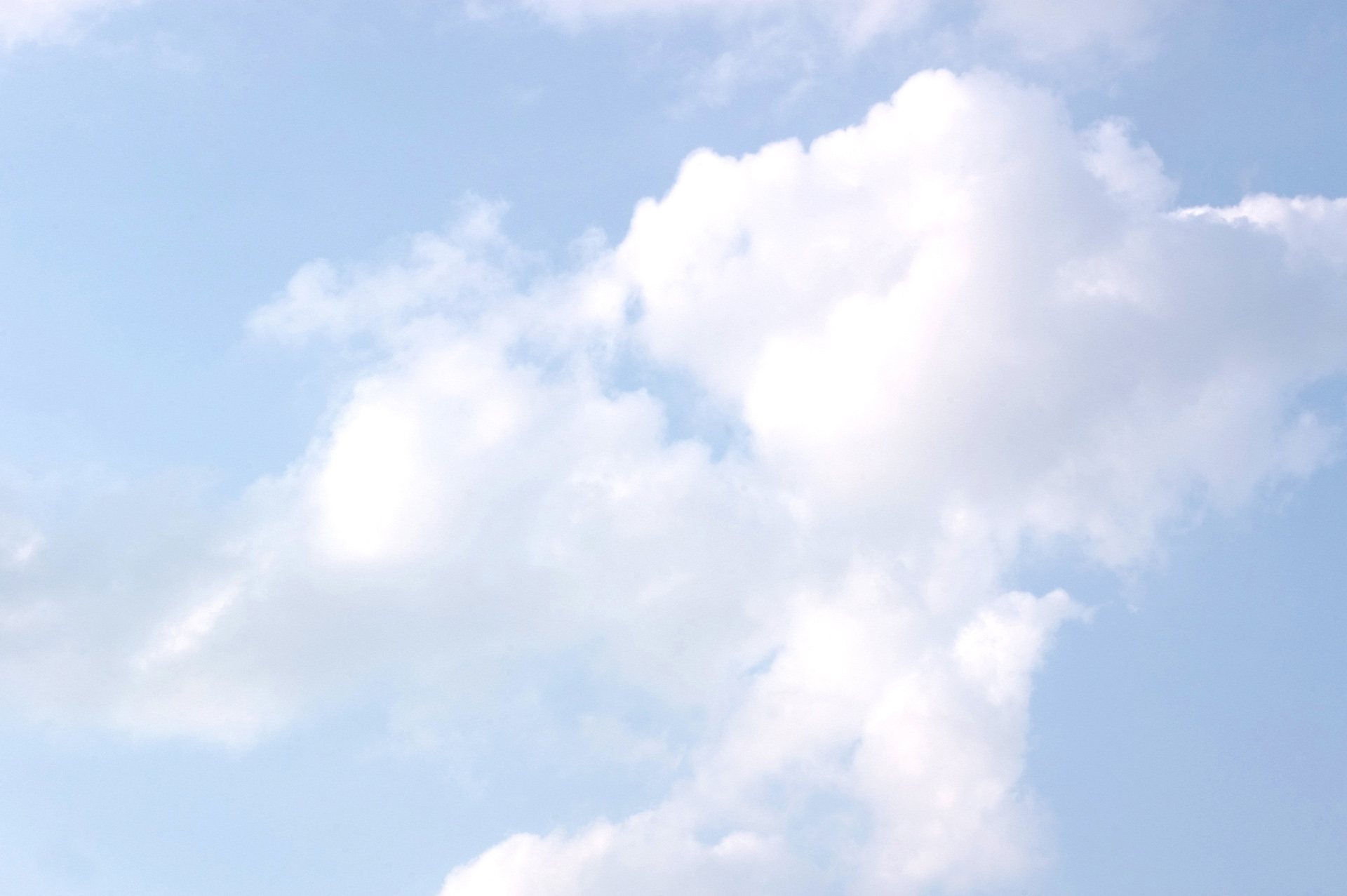 Основные направления работы игровой комнаты
Оказание социальной и психолого-педагогической помощи детям;
организация свободного от учебы и  каникулярного времени;
организация неформального образовательного процесса;
создание пространства, необходимого для реализации способностей    ребенка, раскрытие творческой одаренности;
приобщения детей к чтению; 
проведение досуговых, развлекательных, информационных  мероприятий;
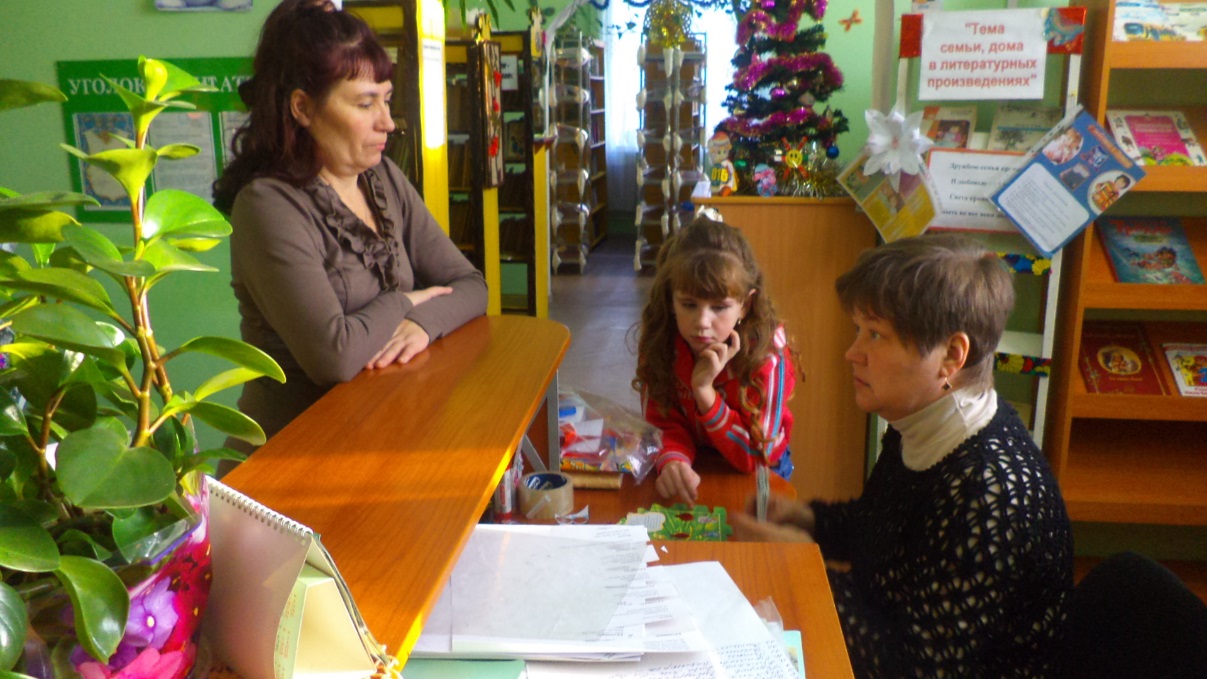 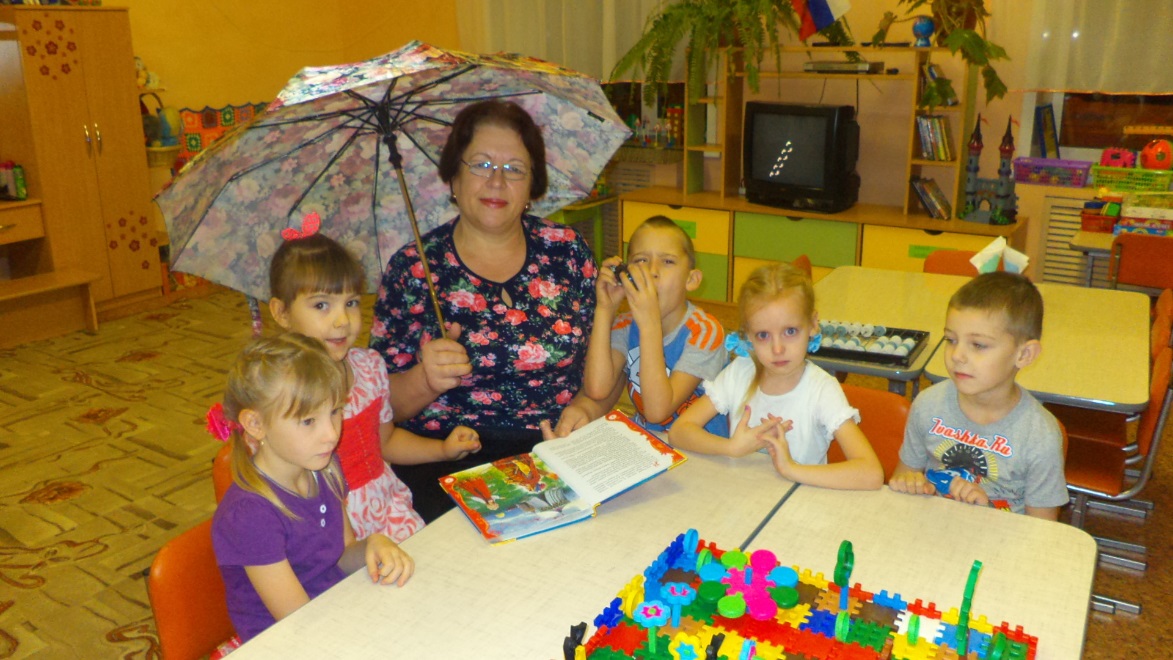 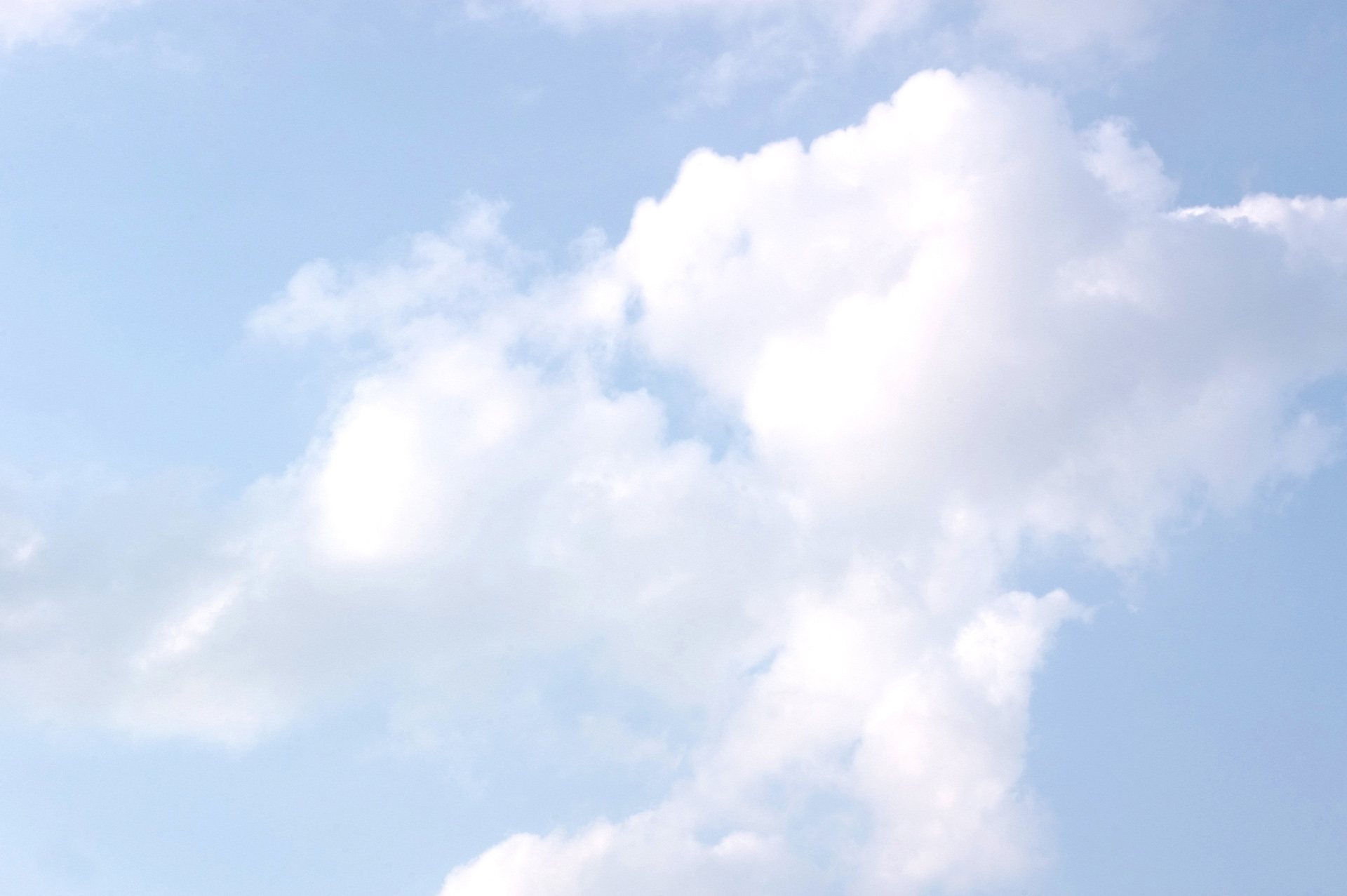 Основные методы работы игровой комнаты
Индивидуальные (беседы, консультации, помощь в выполнении домашних заданий, освоении школьной программы, социальная помощь, выявление творческих наклонностей)
 Групповые (чтение книг, просмотр фильмов с обсуждением, проведение досуговых мероприятий, организация конкурсов, викторин, посещение  кружковых занятий и др. )
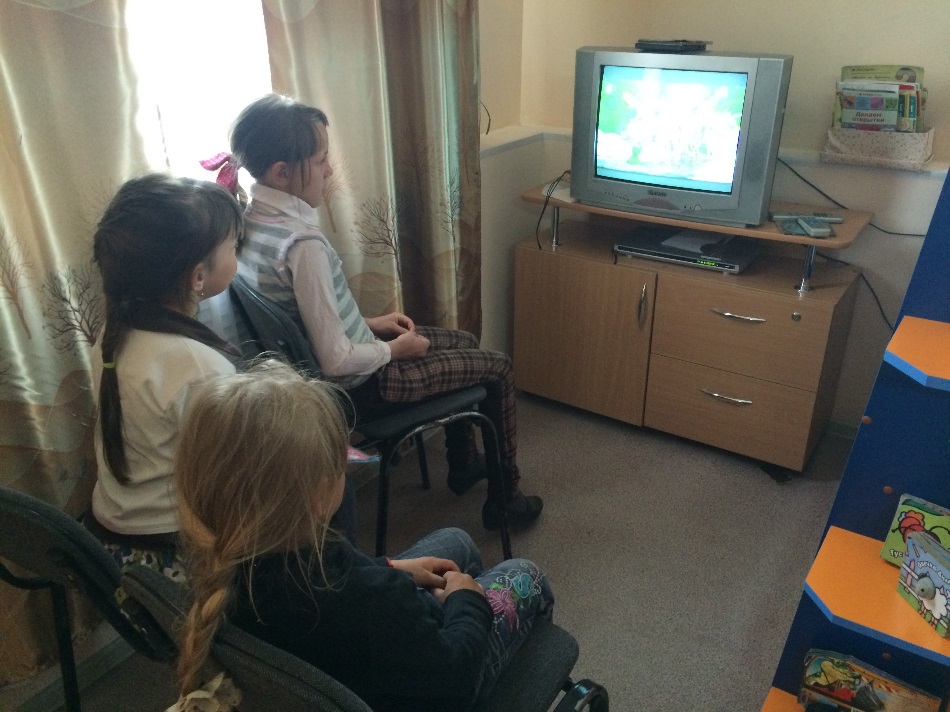 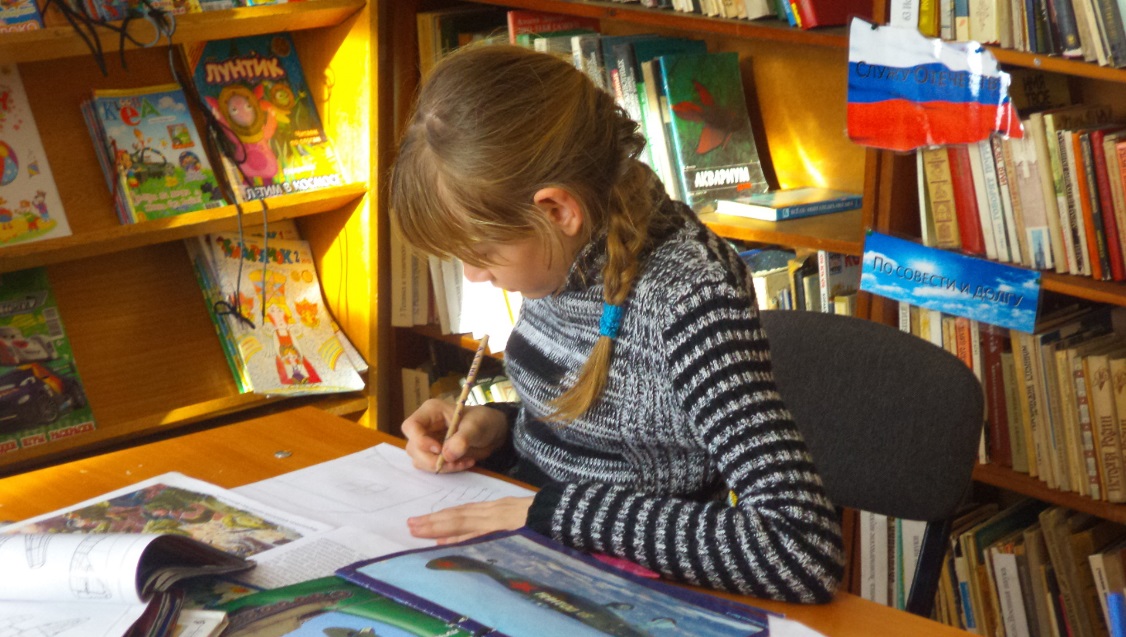 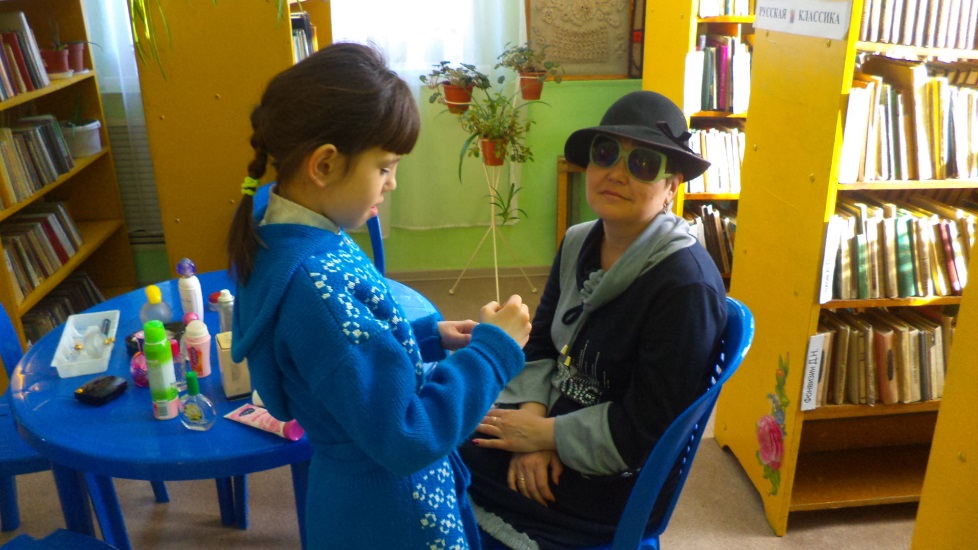 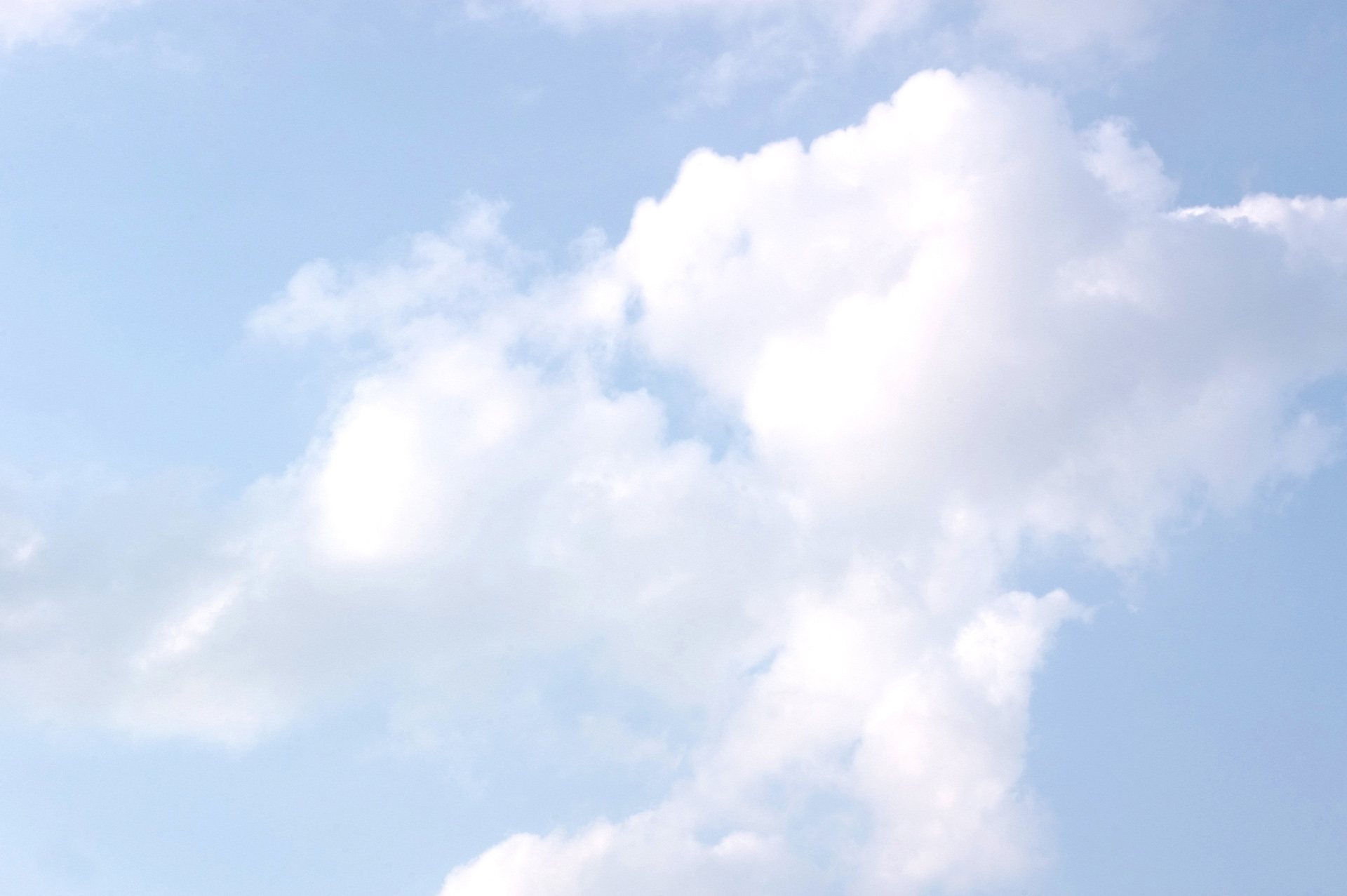 Зоны игровой комнаты
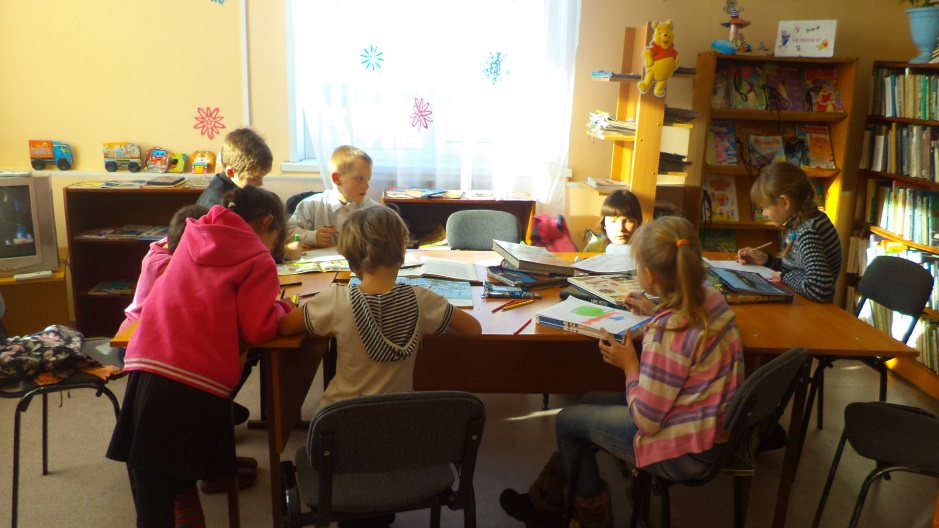 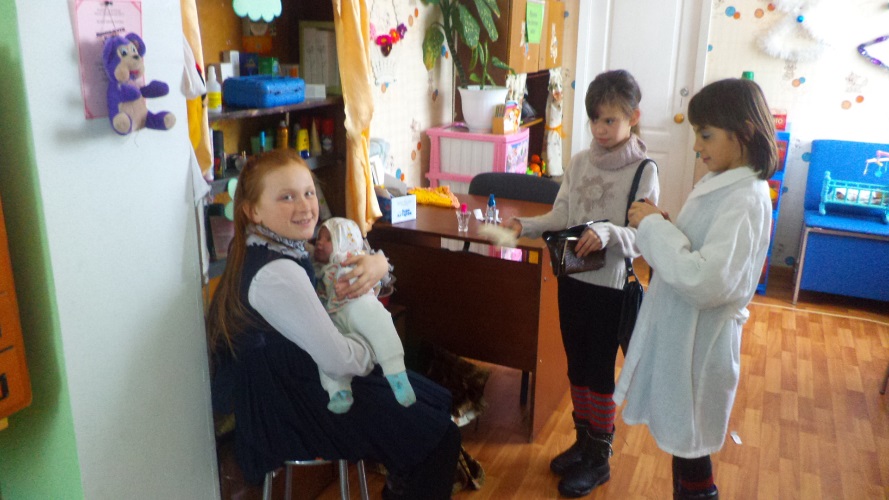 Игровая зона
сюжетно-ролевые игры – Парикмахерская, Больница, Магазин, Кафе, игрушки, кукольный театр

Развивающая зона
 развивающие игры, лото, домино, пазлы, шашки, настольный баскетбол, конструкторы и др.

Зона отдыха
Телевизор, приставка, просмотр и обсуждение  книг, фильмов, «живой уголок»
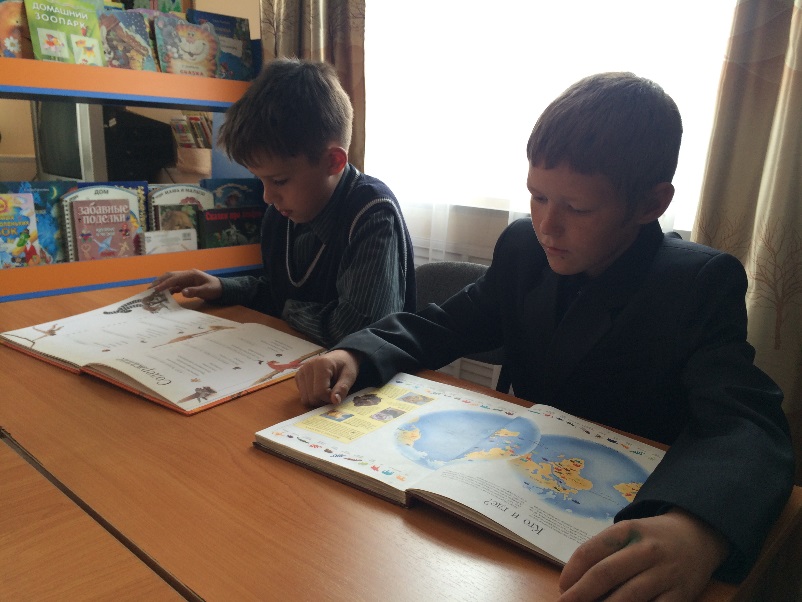 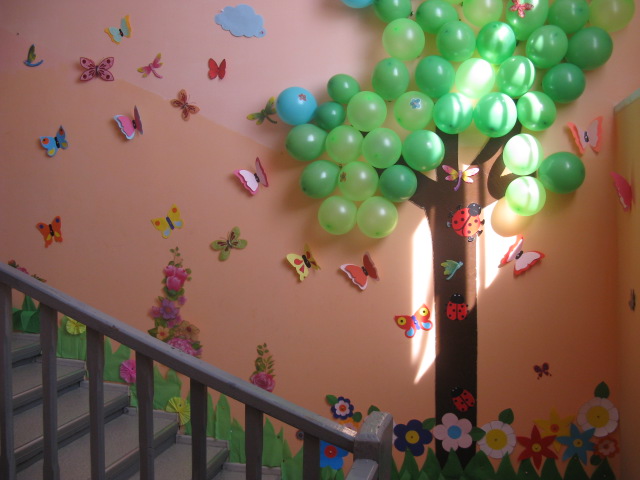 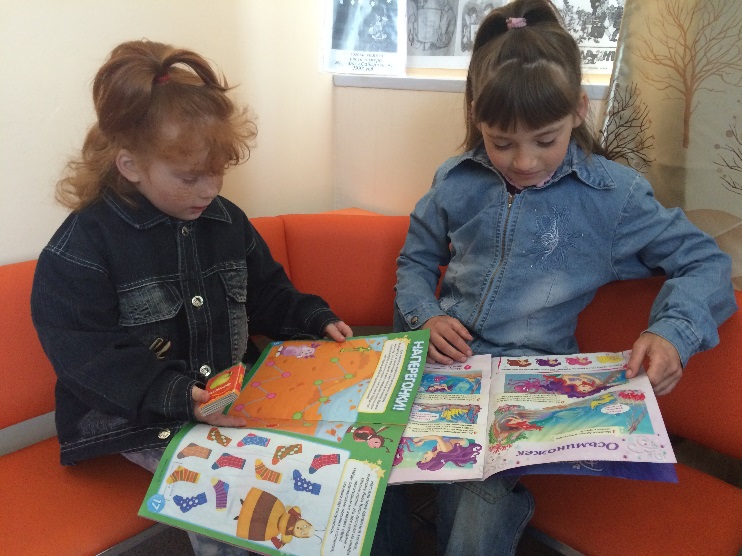 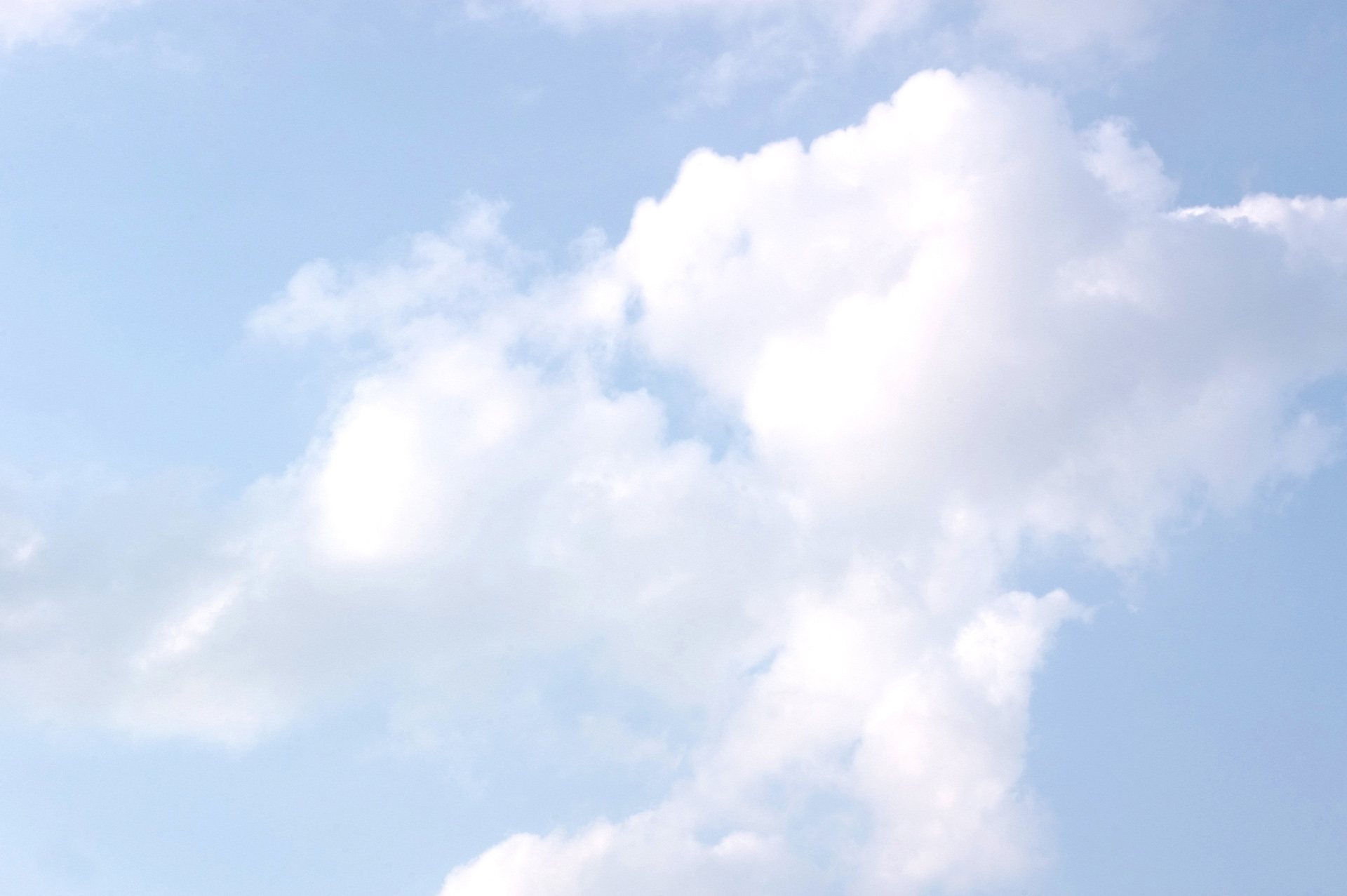 Клубные формирования, кружки по интересам
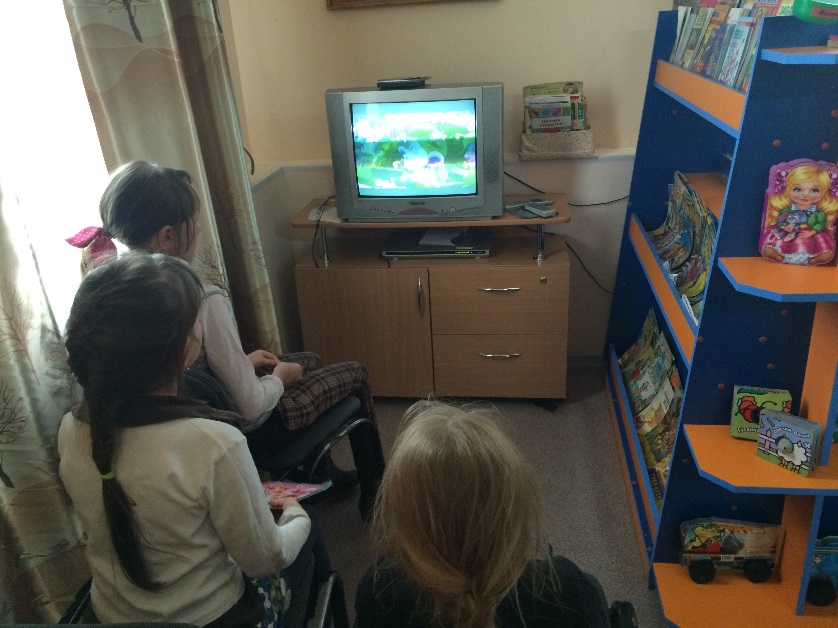 Кукольный театр «Светлячок»
Кружок «Умелые ручки»
Клуб любителей кино «Немо»
Клуб «Академия этикета»
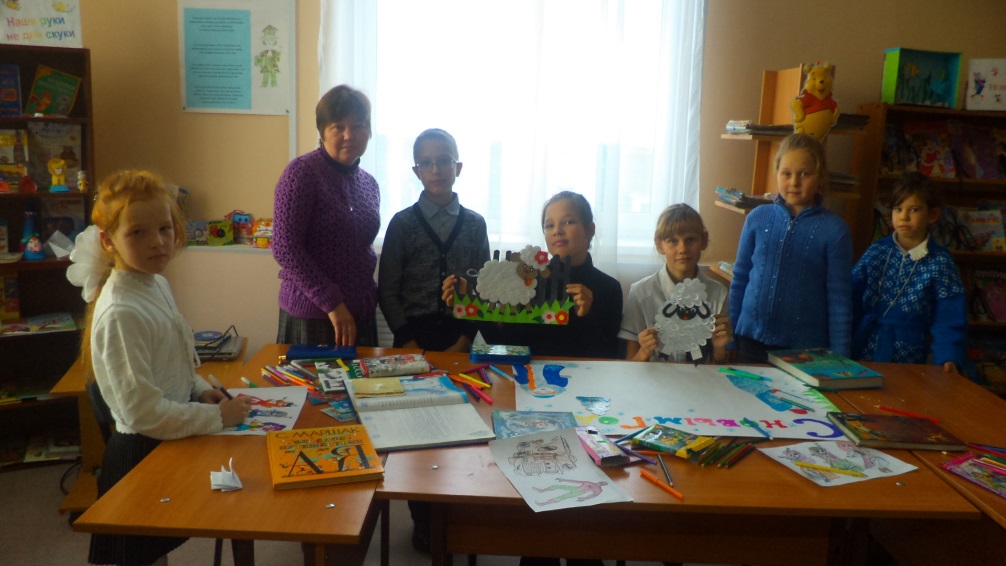 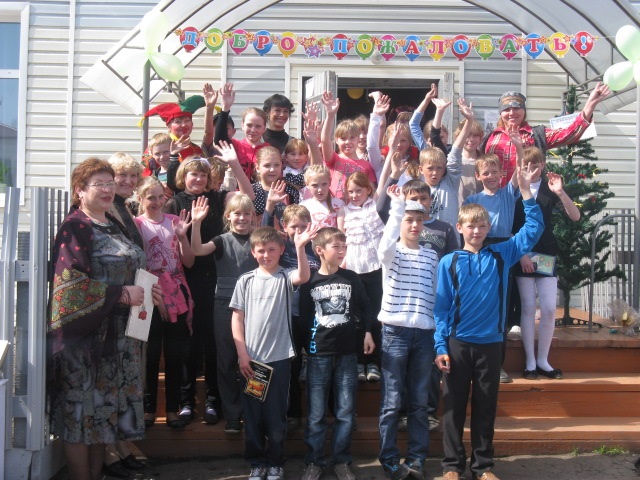 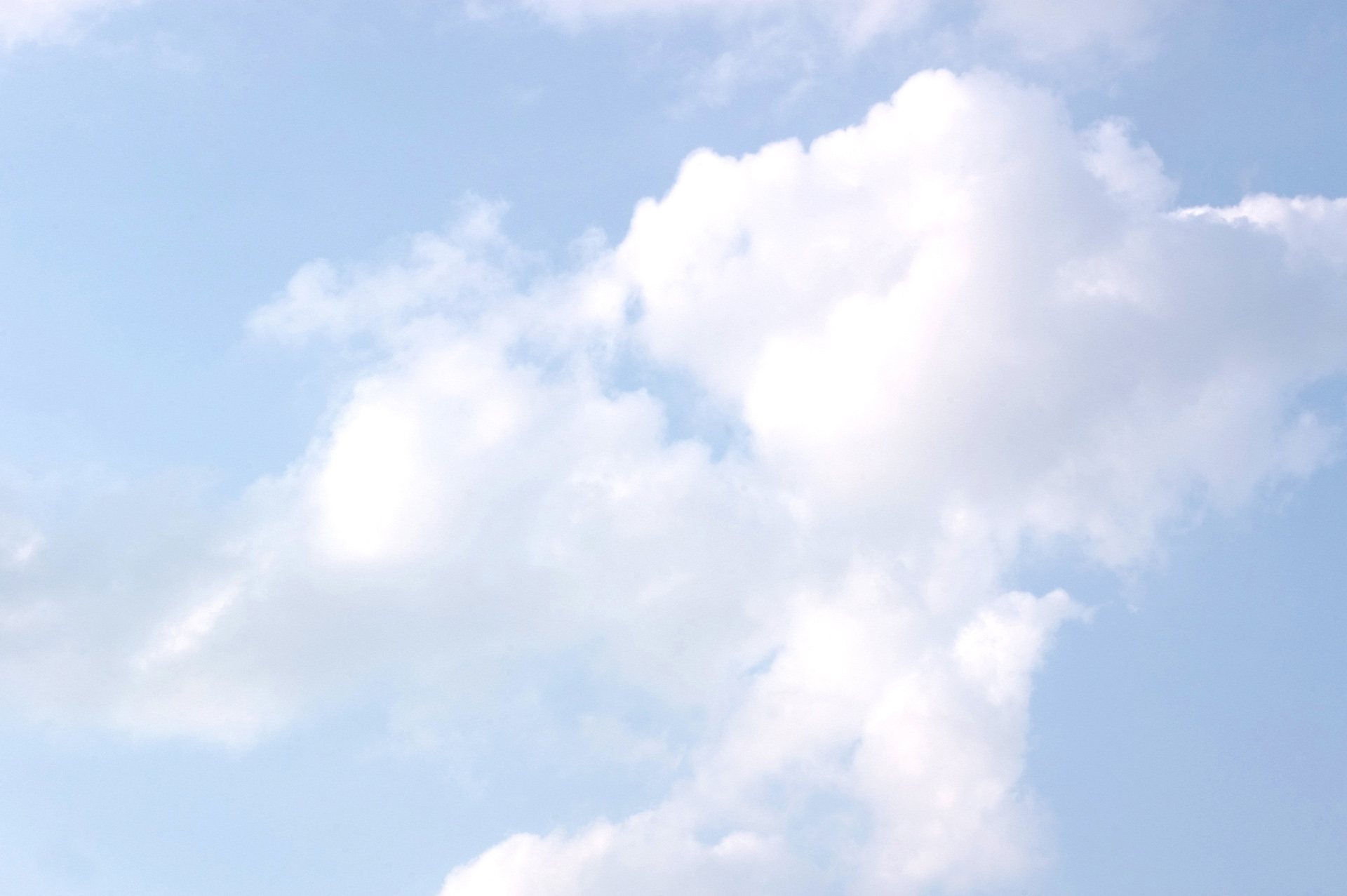 Основные  мероприятия
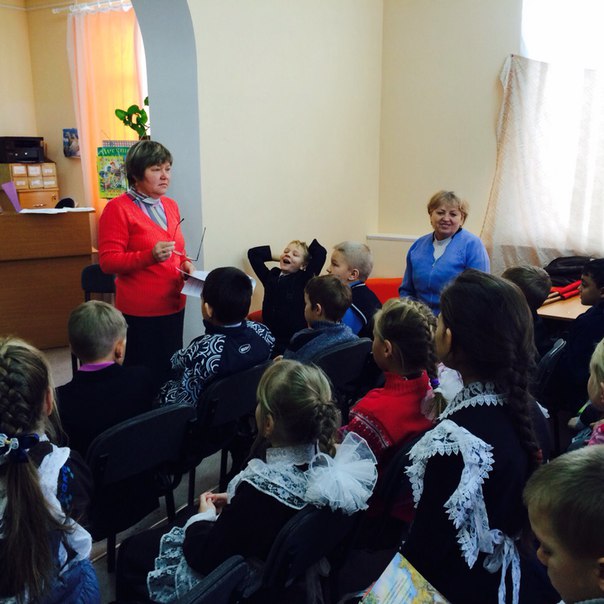 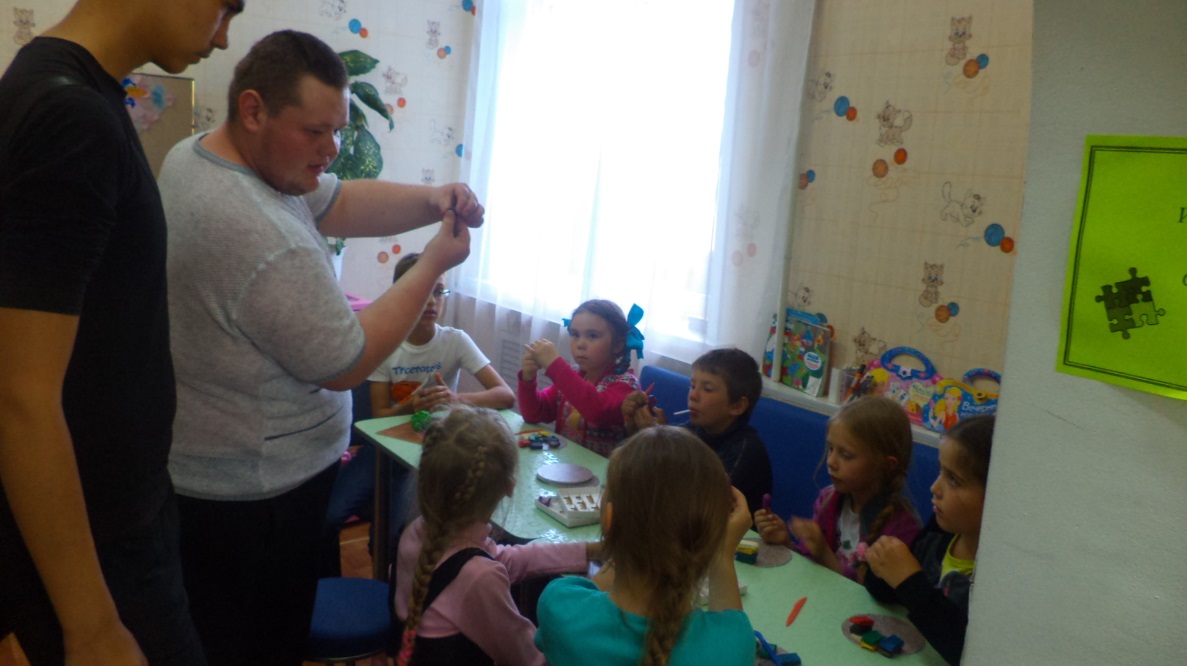 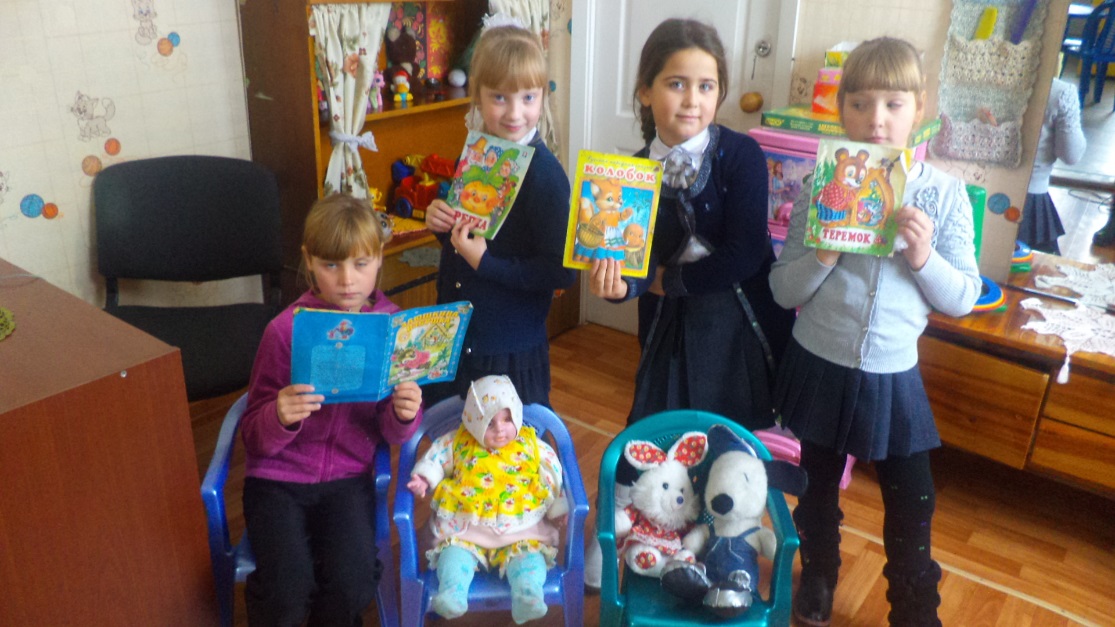 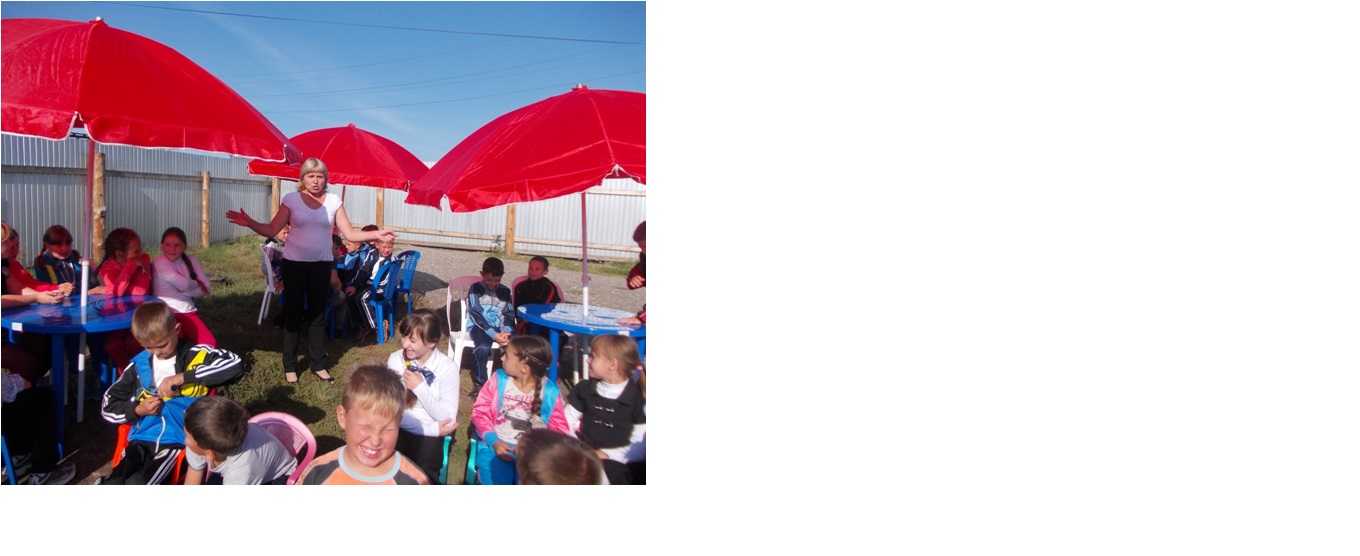 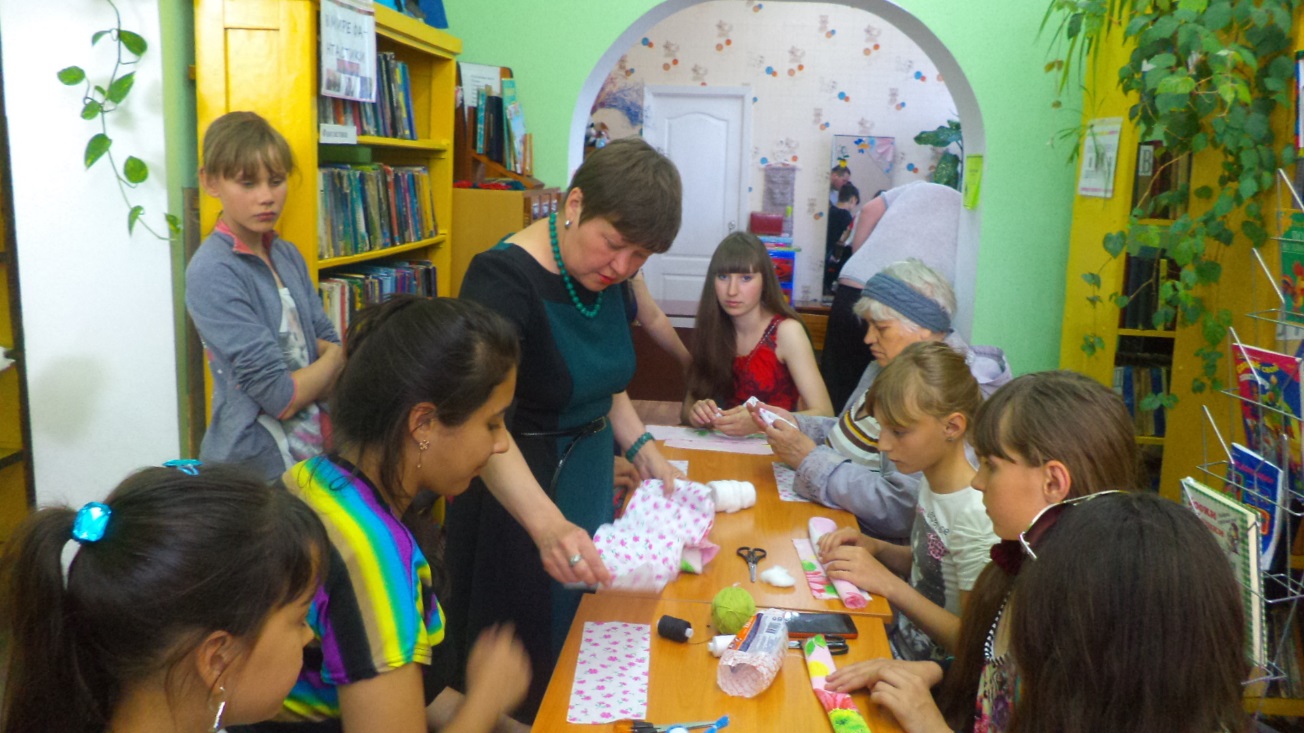 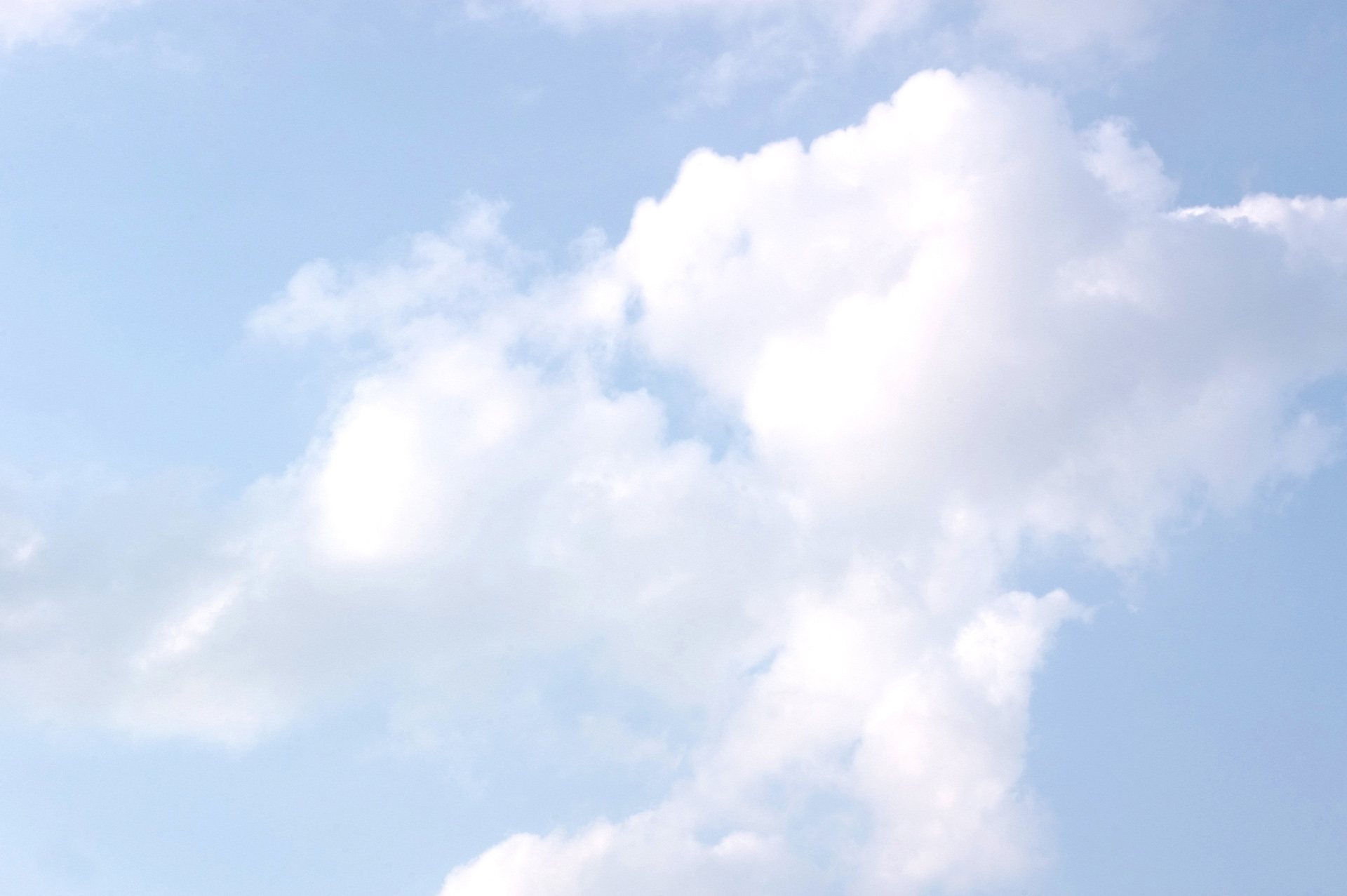 Результаты деятельности игровой комнаты за 2015 год
посещения: 6800 человек
посещения на массовых мероприятиях:  3000 человек 
книговыдача, в том числе игр: 13 500 экз.
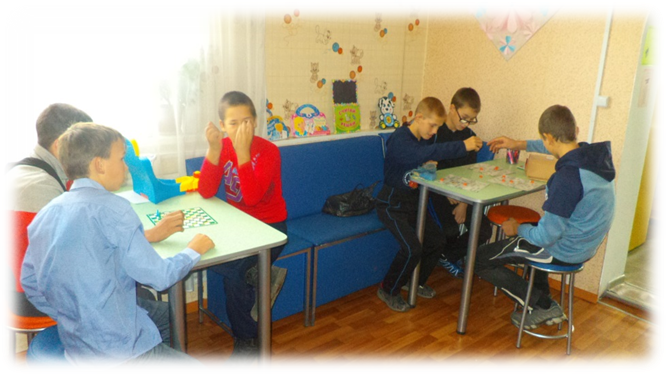 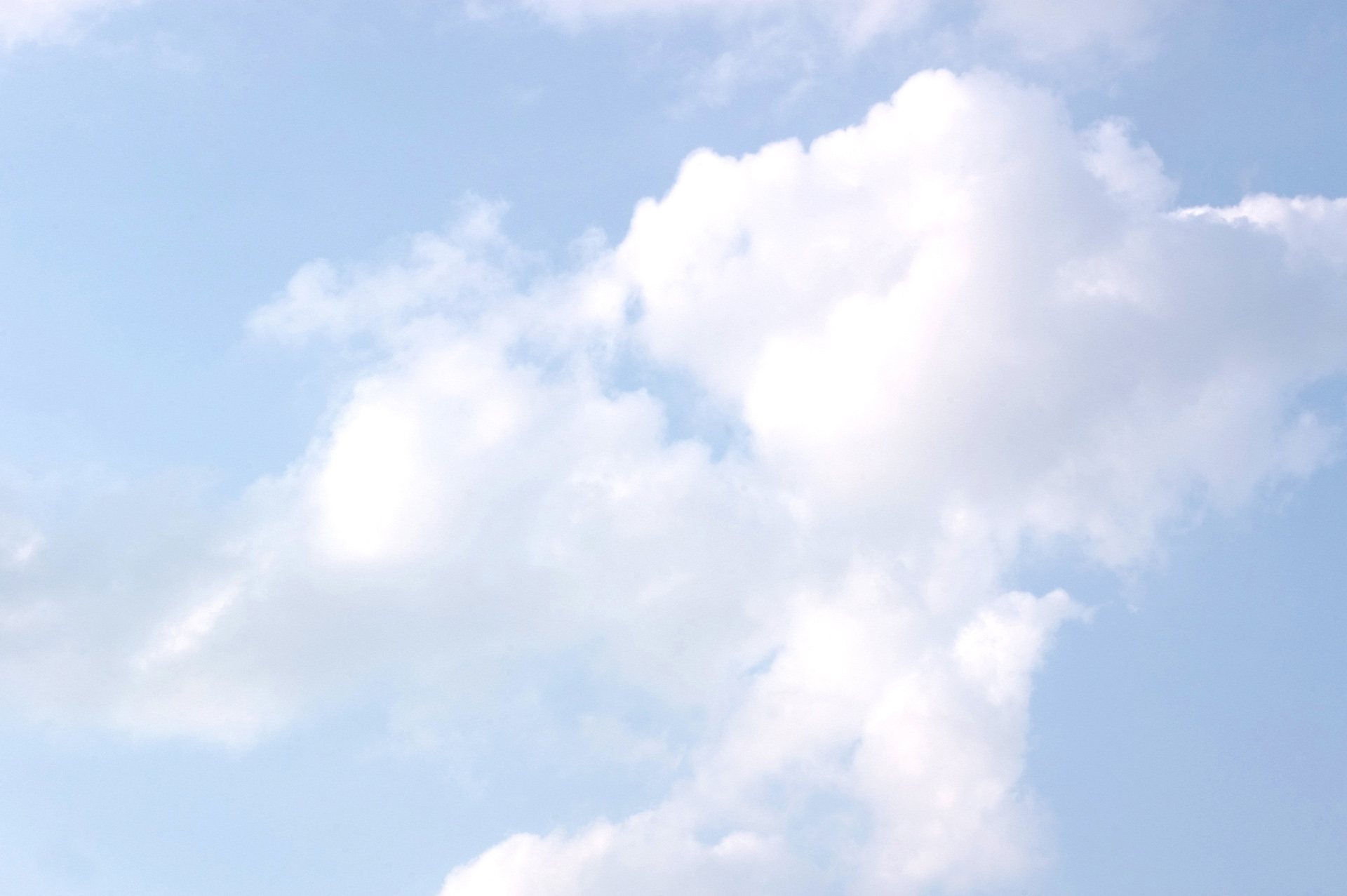 Спасибо за внимание !